NCP Mapmaking with Tianlai Dish Array
Ying-Feng Liu
Nev 3, 2021
Bright Source & North Celestial Pole Mapmaking
Data Analysis Steps
RFI flagging
Point source calibration
Crosstalk removing
Gridding 
Bright Source Mapmaking
NCP Mapmaking
Data in use
201801,
RFI of Bright Source
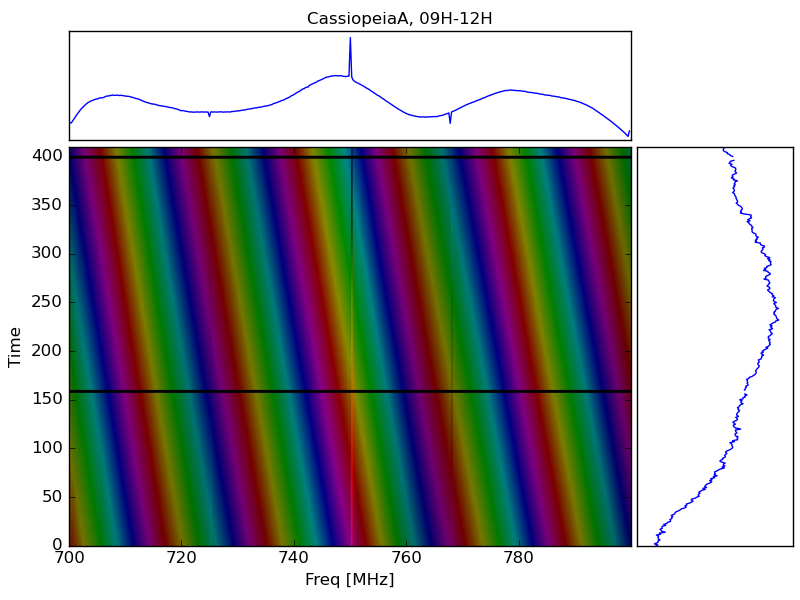 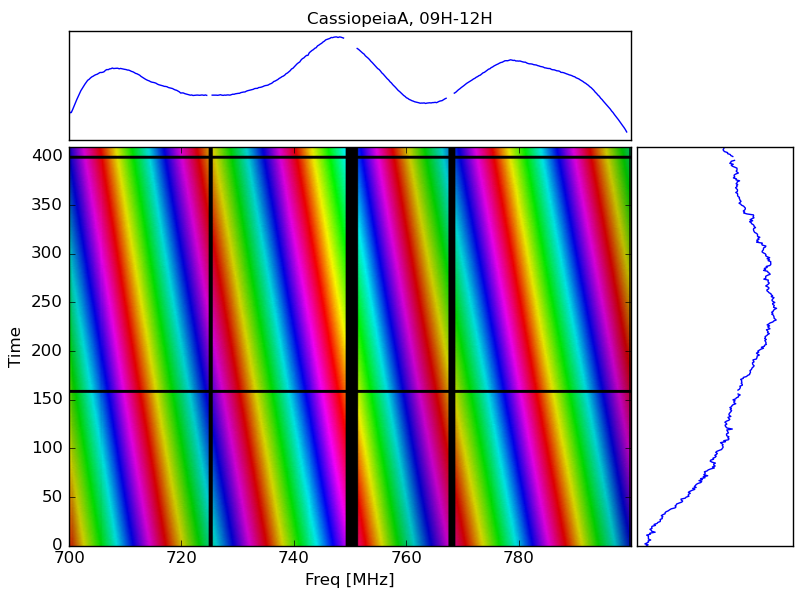 Cas A raw visibility, baseline 09H-12H， 20180101 data
RFI flagging of NCP night data
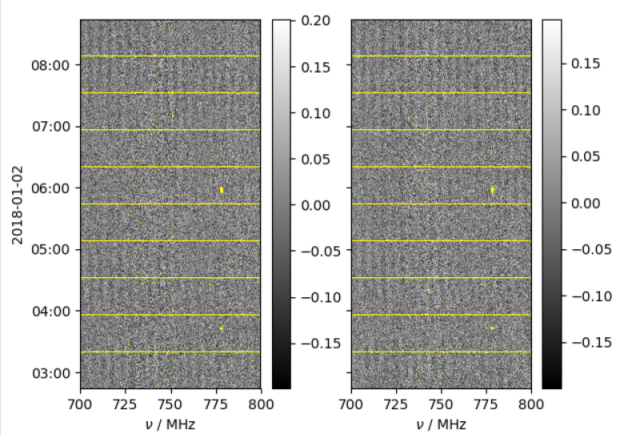 Using nighttime data only

RFI is flagged by tlpipe
SumThreshold 
Scale-invariant Rank (SIR)
Our site has low RFI
Baseline 1H-4H, 6h data, 20180101
Phase calibration of bright source
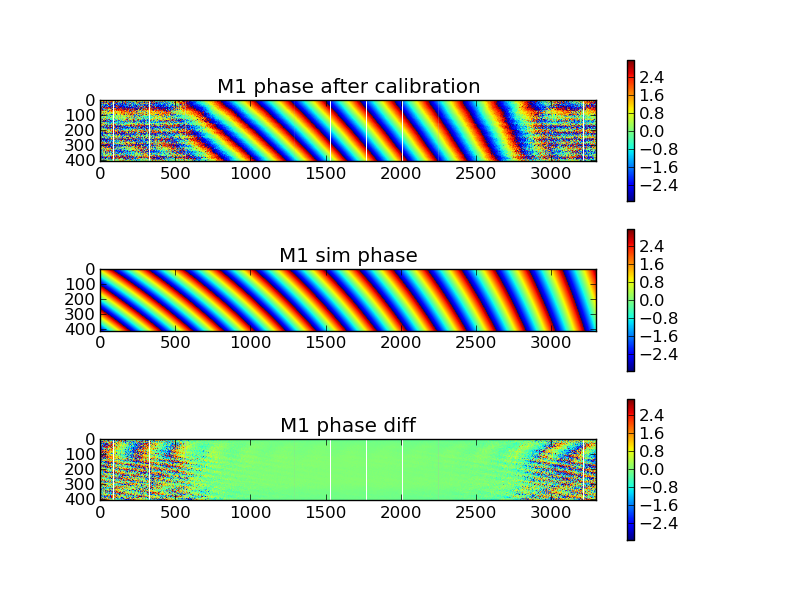 Point source calibration by tlpipe
ps_cal only
Simulated phase by aipy.
beam pattern
M1 phase calibrated by CasA, 8V-13V
Phase calibration of NCP Data
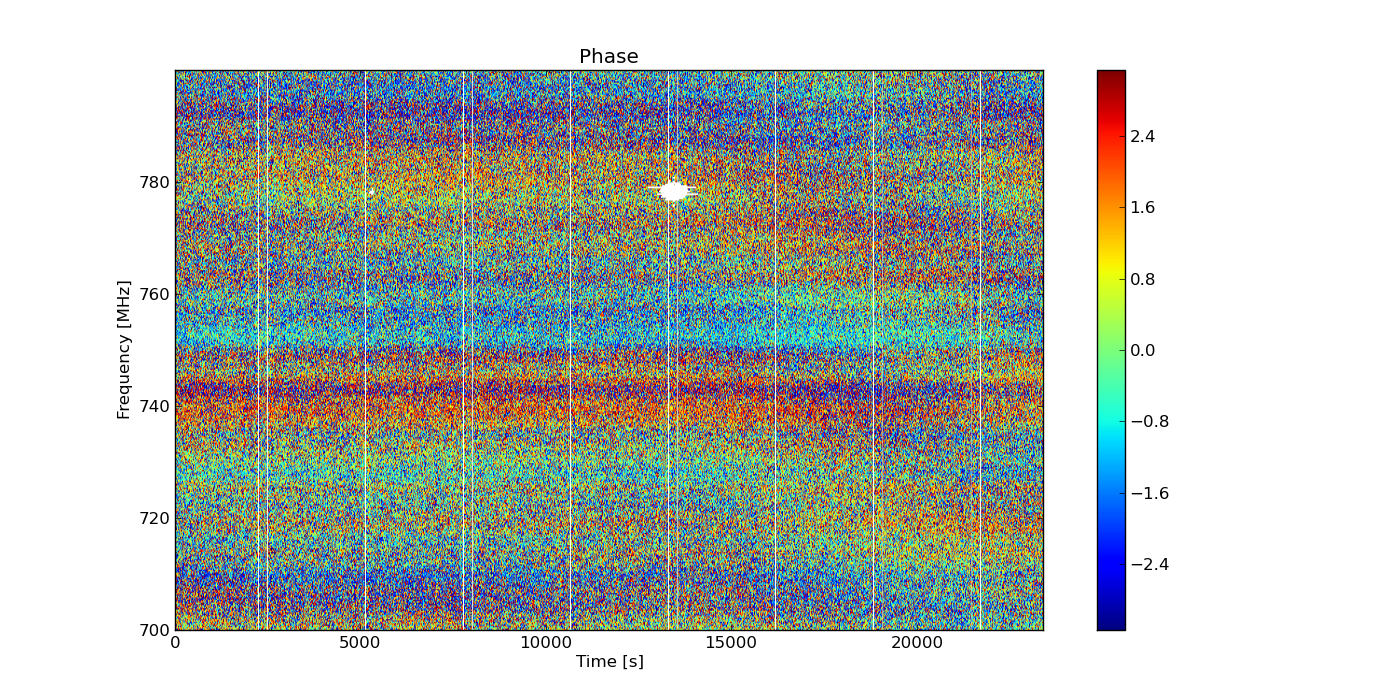 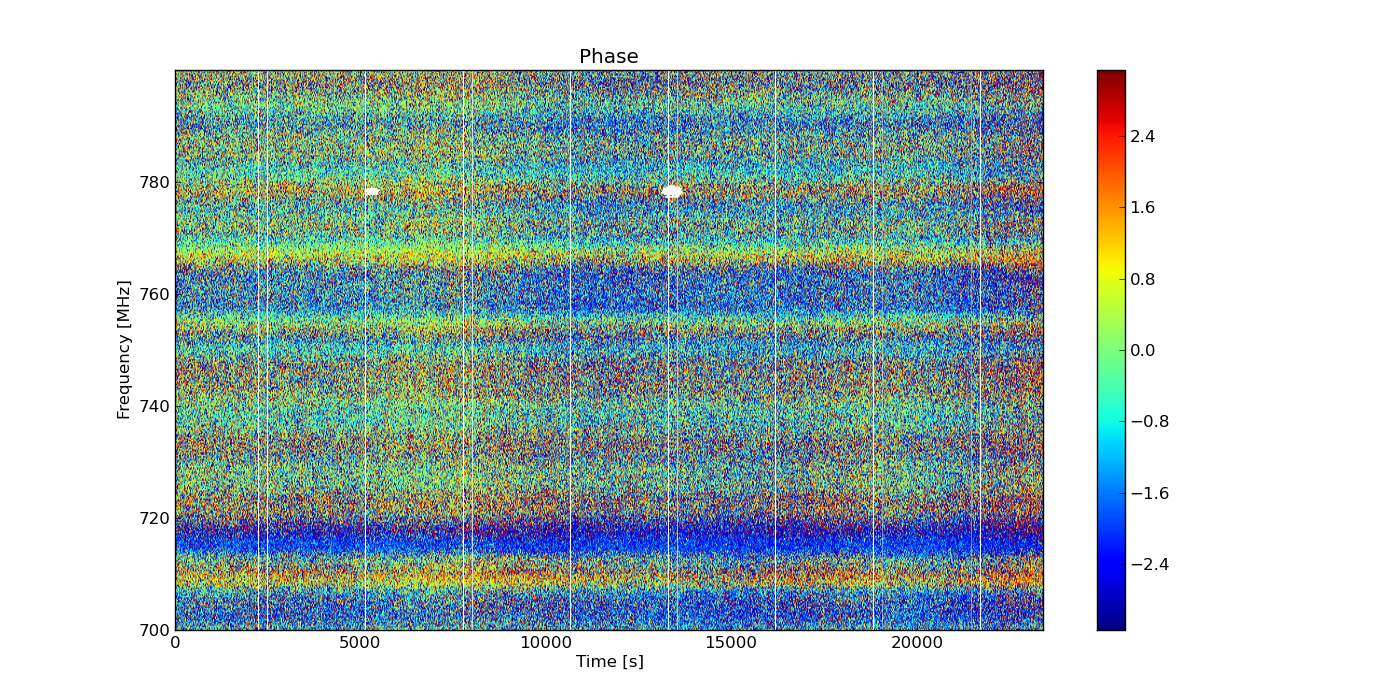 Baseline 1V-8V, 20180101 9h
Baseline  8V-13V, 20180101, 9h
sky map – real part
beam pattern
Crosstalk removing
After removing the nightly mean value, the most obvious fringe from 3c61.1 can be seen.
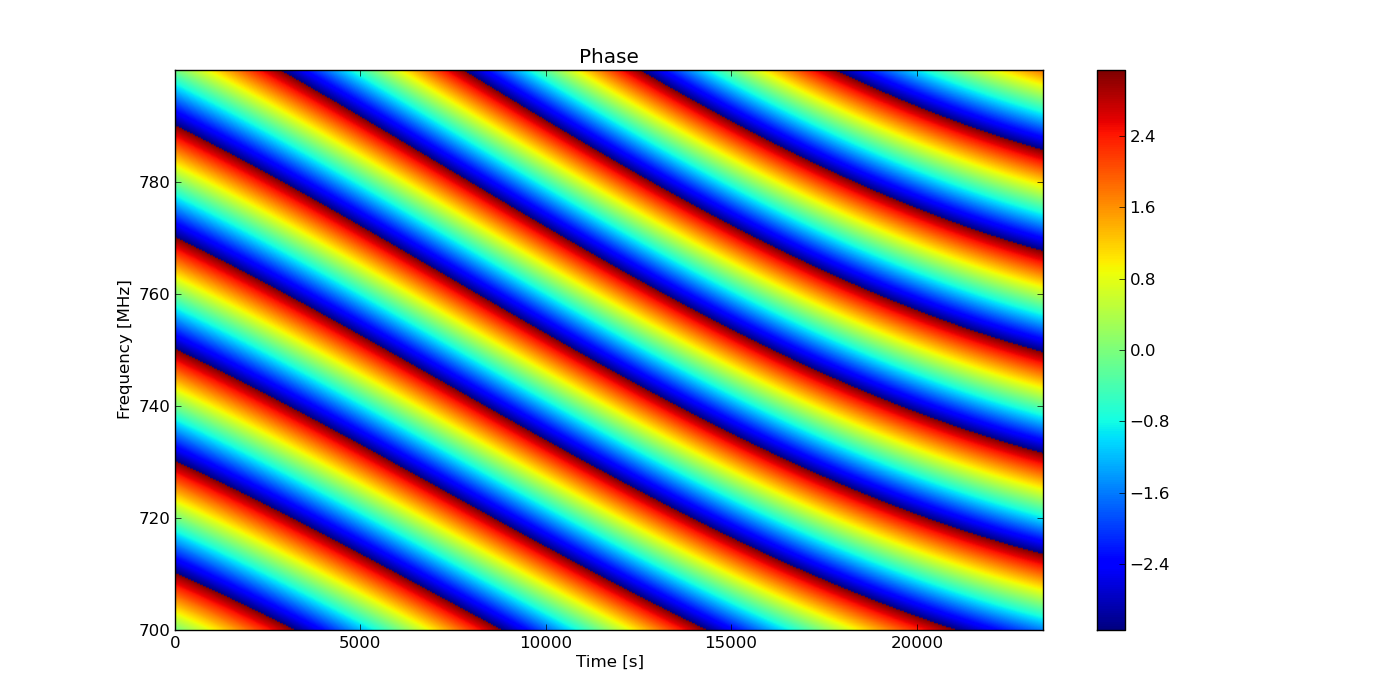 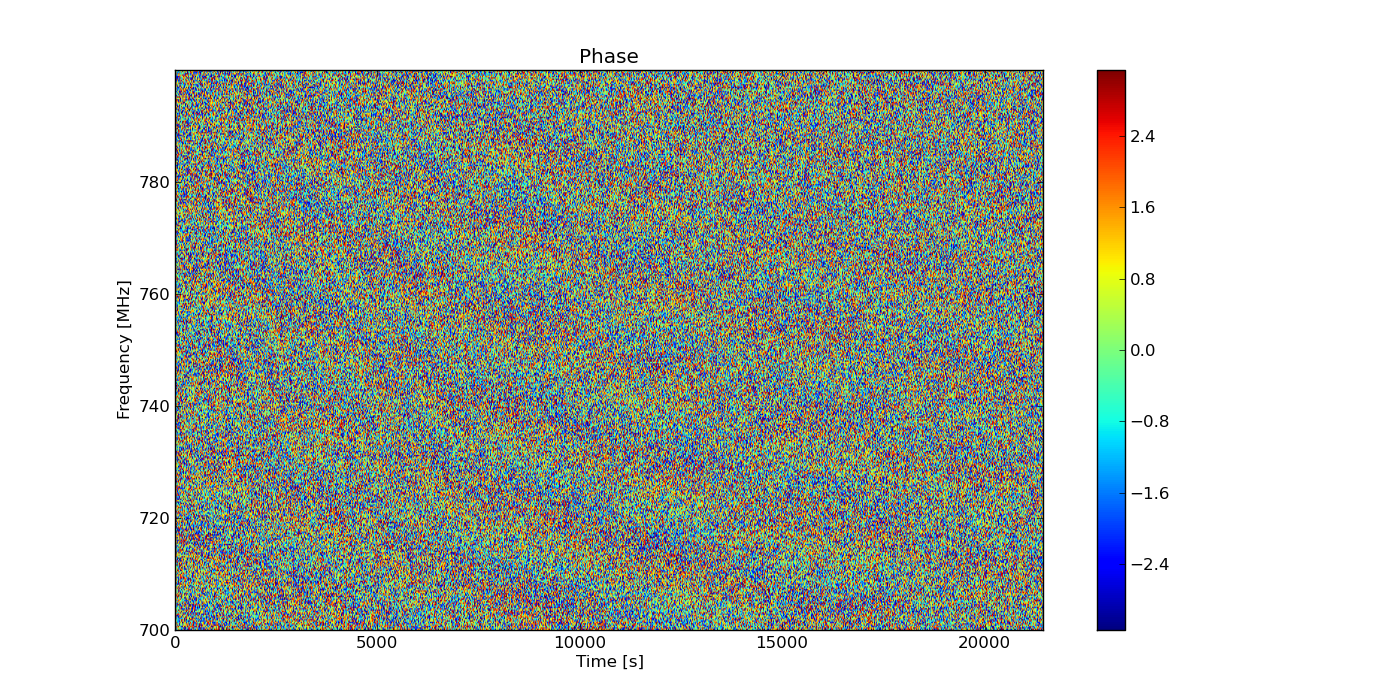 Baseline 1X-8X, 20180101
Simulated 3c61.1 phase
sky map – real part
beam pattern
Gridding
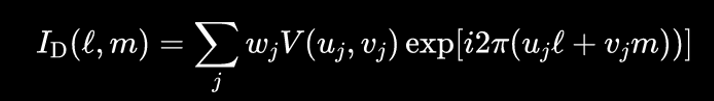 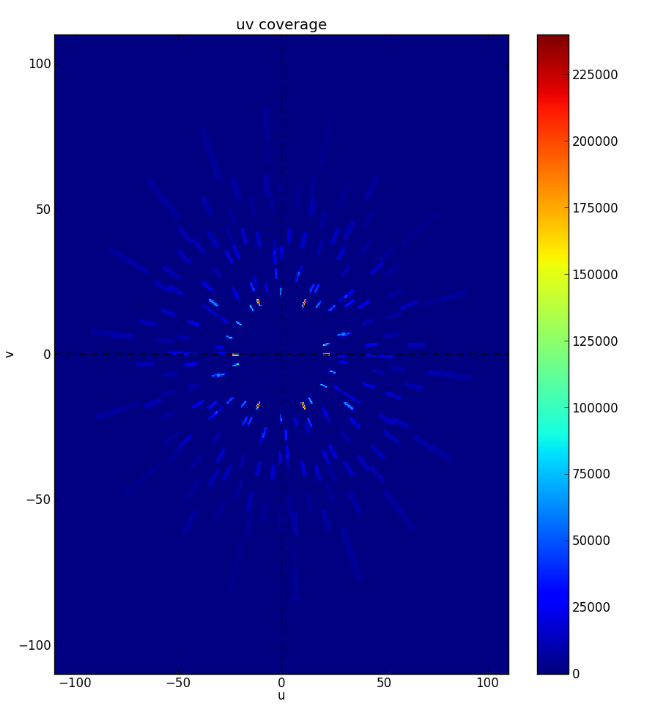 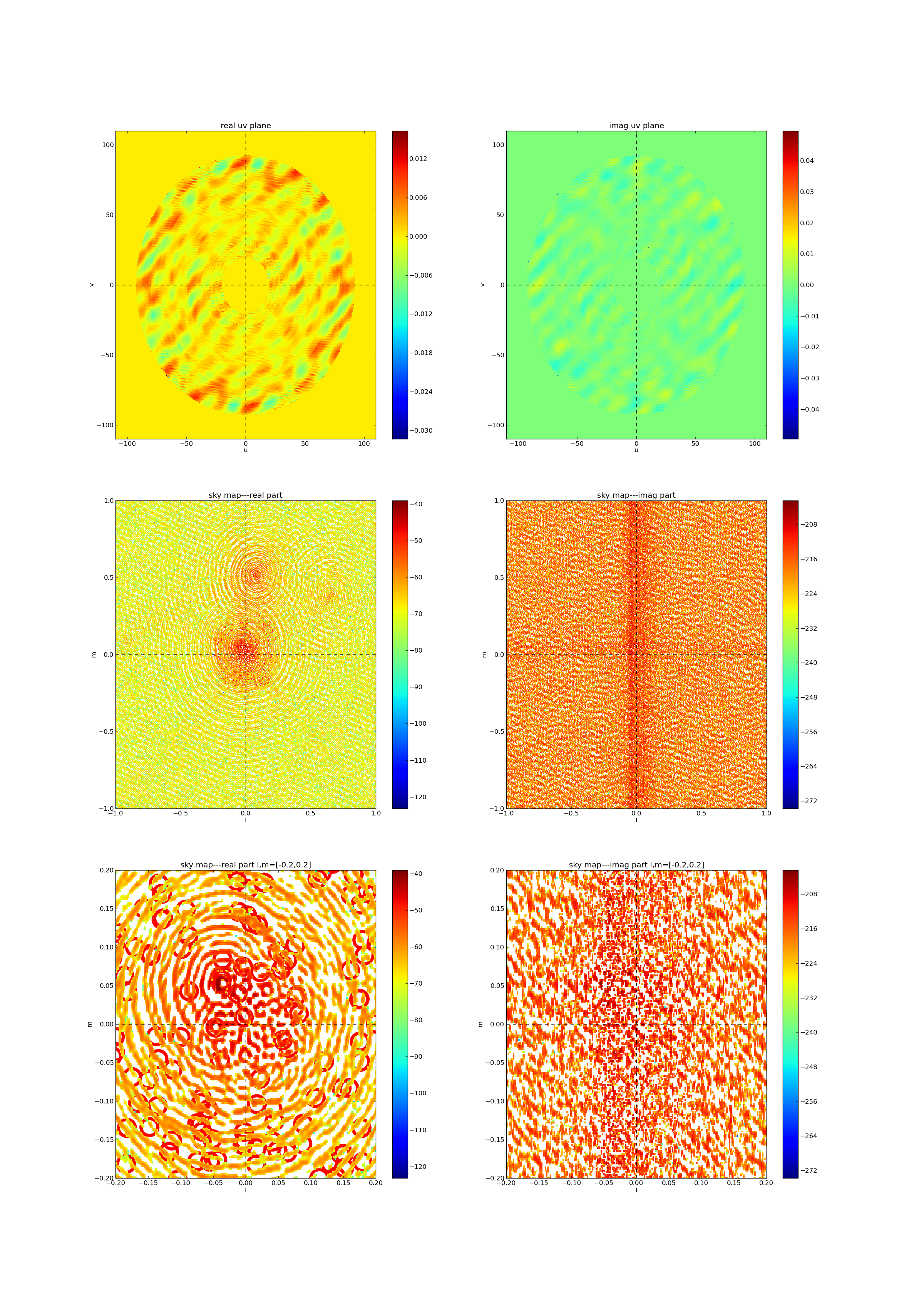 beam pattern
NCP, 80h of 10 nights, all baseline
M1
Weighted UV matrix
Bright Source imaging
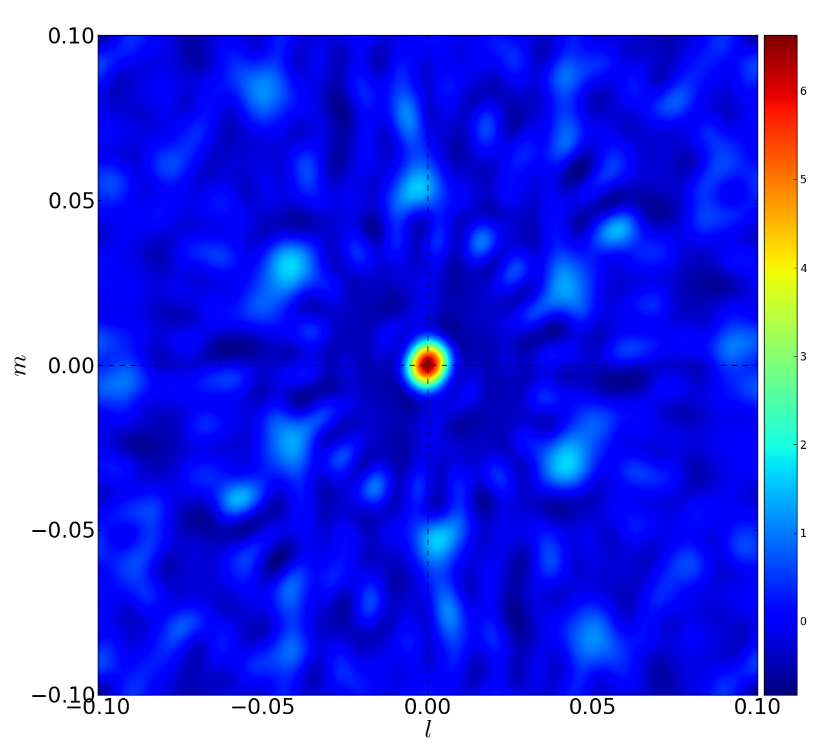 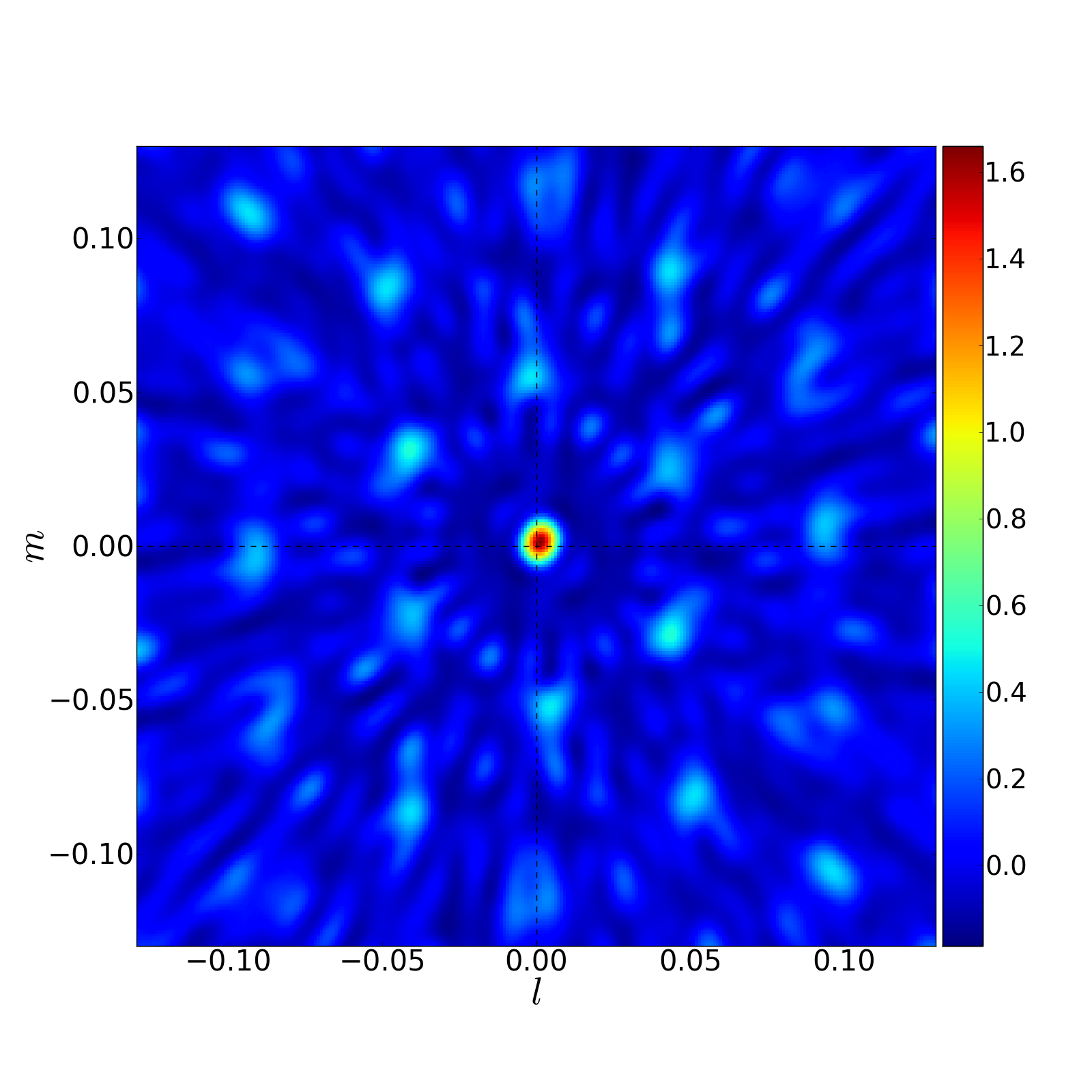 sky map – real part
Cassiopeia A dirty image
20180101
beam pattern
M1 dirty image
20180101
NCP imaging
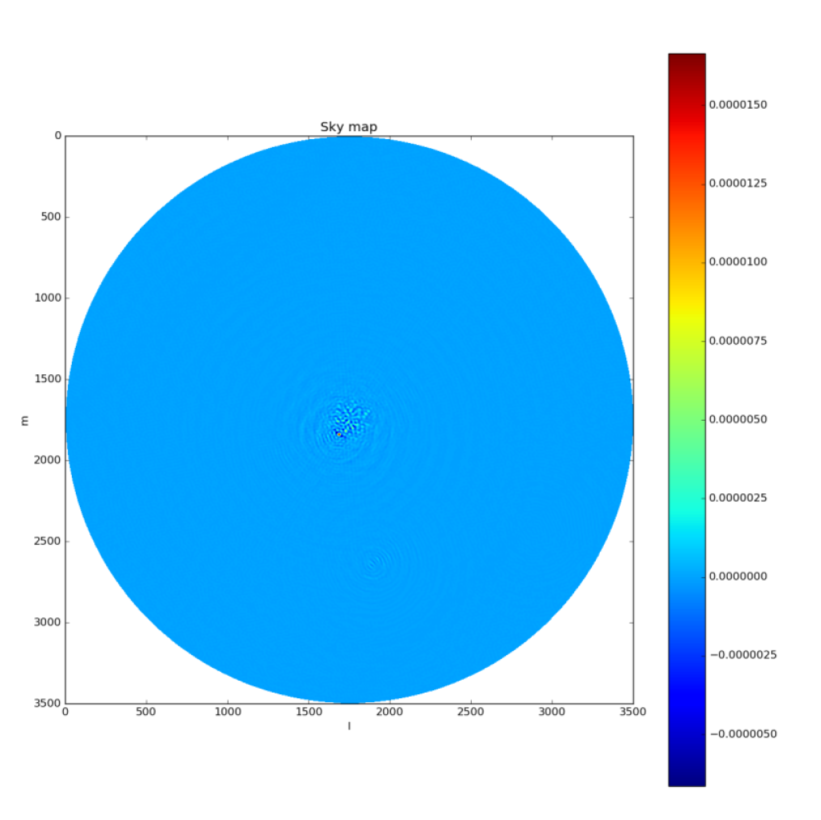 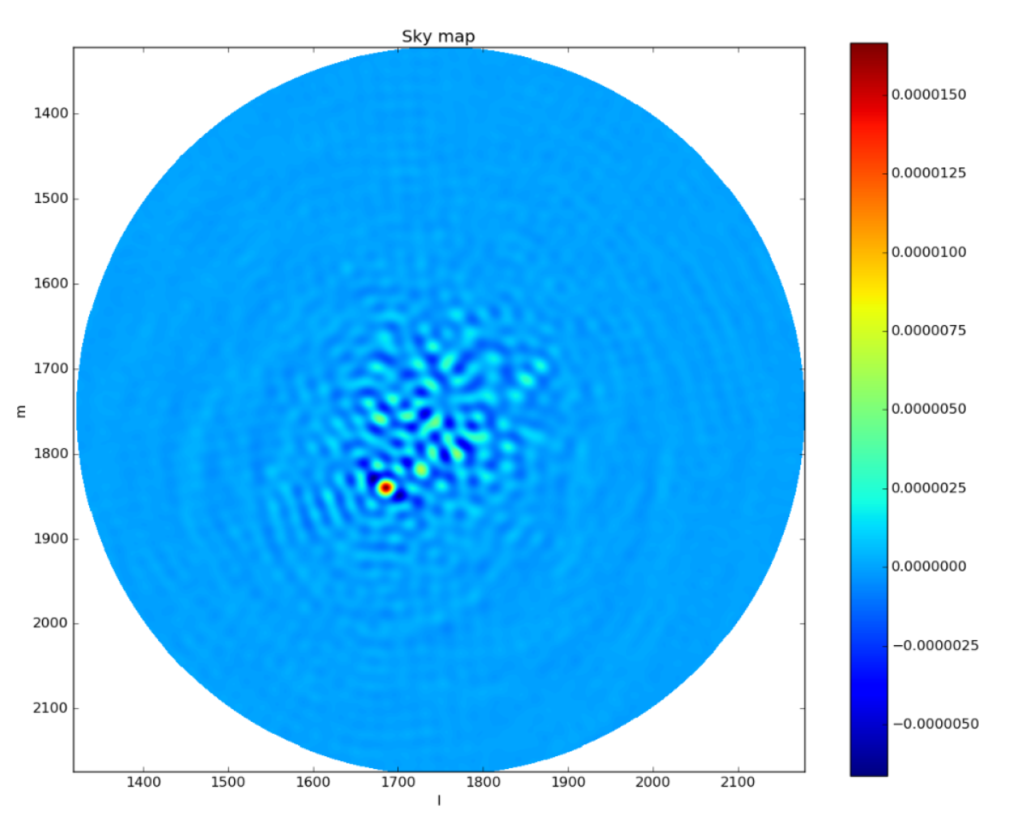 3C061.1
3C061.1
Cassiopeia A
TODO

add noise source calibration

use better gridding method

CLEAN the image